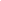 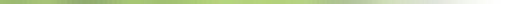 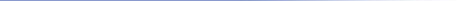 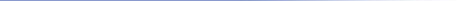 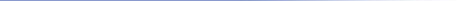 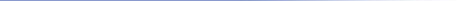 Regression Analysis Exploring Teacher Impact on Student FCI Post Scores
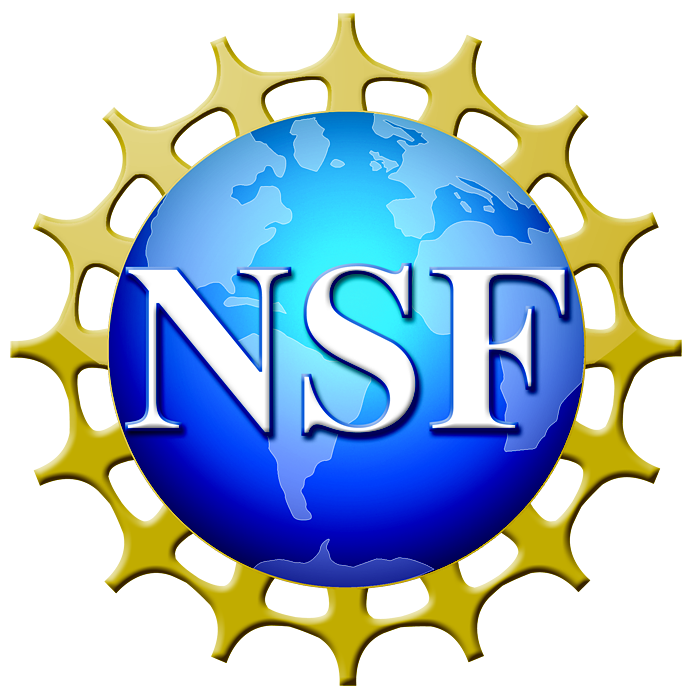 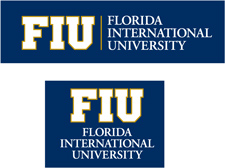 12 Out of 18 teachers significantly Impact Student Post FCI Scores
Gender & representation were not significant
5 out of 12 Sig. teachers are predicted to have greater post Scores
Jonathan V. Mahadeo ρ, Seth R. Manthey *, Eric Brewe ρ, *,
ρ Florida International University, Physics Education Research Group
 *Department of Teaching and Learning, Florida International University
NSF AWARD 0802184
Research Findings
Discussion
Study Motivation
The effect size for the regression was found to be .377 by means of Cohen’s f2. (Large Cohen’s f2 )

Lack of post score significance does not discredit teaching ability.

Based on the data we can see that certain students will see greater FCI post scores based on their teacher.
Teacher Differences[1]  
  Education

  Class Preparation Time

  Ethnic Background

  Pedagogical Differences 

Force Concept Inventory (FCI) Instrument [2]
  A research validated tool 

  Multiple-choice conceptual questions focused on Newtonian  Mechanics
Research Questions
Do teachers that have attended the Florida International (FIU) Summer Modeling Workshop provide a significant impact on their students FCI post scores?

What trends or differences can be seen from teachers that provide a significant impact on their students FCI post scores?
References
[1] AIP Statistical Research Center (2012). Retrieved April 10th 2012, From American Institute of Physicswebsite: http://www.aip.org/statistics/

[2] Lasry, N., Rosenfield, S., Dedic, H., Dahan, A., & Reshef, O. (2011, September). The puzzling reliability of the Force Concept Inventory. American Journal of Physics, 79(9), 1-4.

[3] Dan, M. and Kathleen F. (November 2002) Reforming Physics Instruction Via RTOP THE PHYSICS TEACHER  Vol. 40,
Next Steps
Research Pool
Analyze differences amongst teacher who have /have not attended the Summer Modeling Workshops.

Study the implementation of the Modeling curriculum to identify its role in teacher effects.

Utilize the Reformed Teaching Observation Protocol (RTOP) [3] scores to asses teacher pedagogical techniques. 

Finally incorporate further information such as average socioeconomic status to add context to the study.

Study student teacher interaction within the context of a multilevel model.
18 Teachers with 1 minimum of a year teaching high school physics & attendance in of FIU’s Modeling Workshops

Administered and reported student FCI information

1,344 students corresponded to these teachers

20-315 students corresponded to each teacher

FCI post  score General Linear Model (GLM)  Grand Mean (GM) of 13 pts.
[Speaker Notes: Poster Talk:There are several differences amongst high school science teachers, for example gender population and level of education.
With the differences in mind it became interesting to determine how teachers impacted their students FCI scores, specifically there post FCI scores.

The FCI or Force concept Inventory is a multiple choice instrument that allows us to asses a classes grasp of Newtonian mechanics. The FCI data that was reported by the teachers and included FCI pre score and FCI post score. The logic was that teachers cannot effect their students’ FCI pre scores, but they can effect their students’ FCI post Scores.

Thus we pre posed the questions, 

Do teachers that have attended the Florida International (FIU) Summer Modeling Workshop provide a significant impact on their students FCI post scores?

And if so What trends or differences can be seen from teachers that provide a significant impact on their students FCI post scores?

Based on these questions we crafted our research pool to include 18 teachers.
Each teacher had to have at least 1 year of teaching high school physics and have attended at least 1 high school modeling workshop.
This gave us 1,344 students distributed amongst the 18 teachers.

To investigate our questions we used a General linear model, the GLM crafted a regression equation with the Post FCI score as the dependent variable and the students’ Pre FCI score, teacher, gender, and representation as the independent factors. 

The basic idea is that everyone in the population is centralized around a grand mean or GM post FCI score roughly 13 points. The value of each post FCI score can deviate from the GM via changes imparted by the effects of an independent variable (plus some random noise). Some independent variables raise scores from the GM, others lower scores from the GM, and some have no effect.

For an independent variable to be seen as significant, it must deviate from the grand mean by a significant amount. This study reviled that of the 18 teachers 12 of them significantly deviated from the GM. Gender and Representation status did not significantly deviate from the GM, however, pre score did. 

The GLM revealed that when the regression equation was crafted 12 of the 18 teachers along with student pre score were significant in students’ post FCI scores. Having significance within the GLM analysis indicates that that independent factor accounted for a significant amount of variance within the study. When an independent factor accounts for a significant amount of the variance within a study this means that]